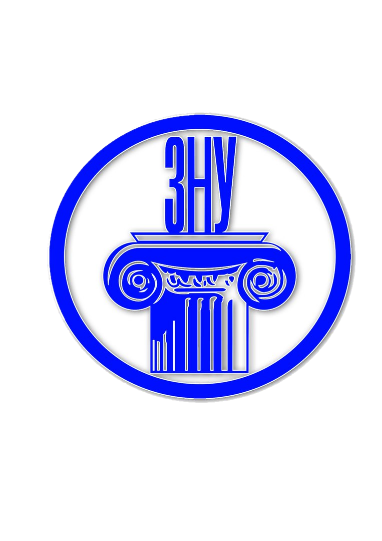 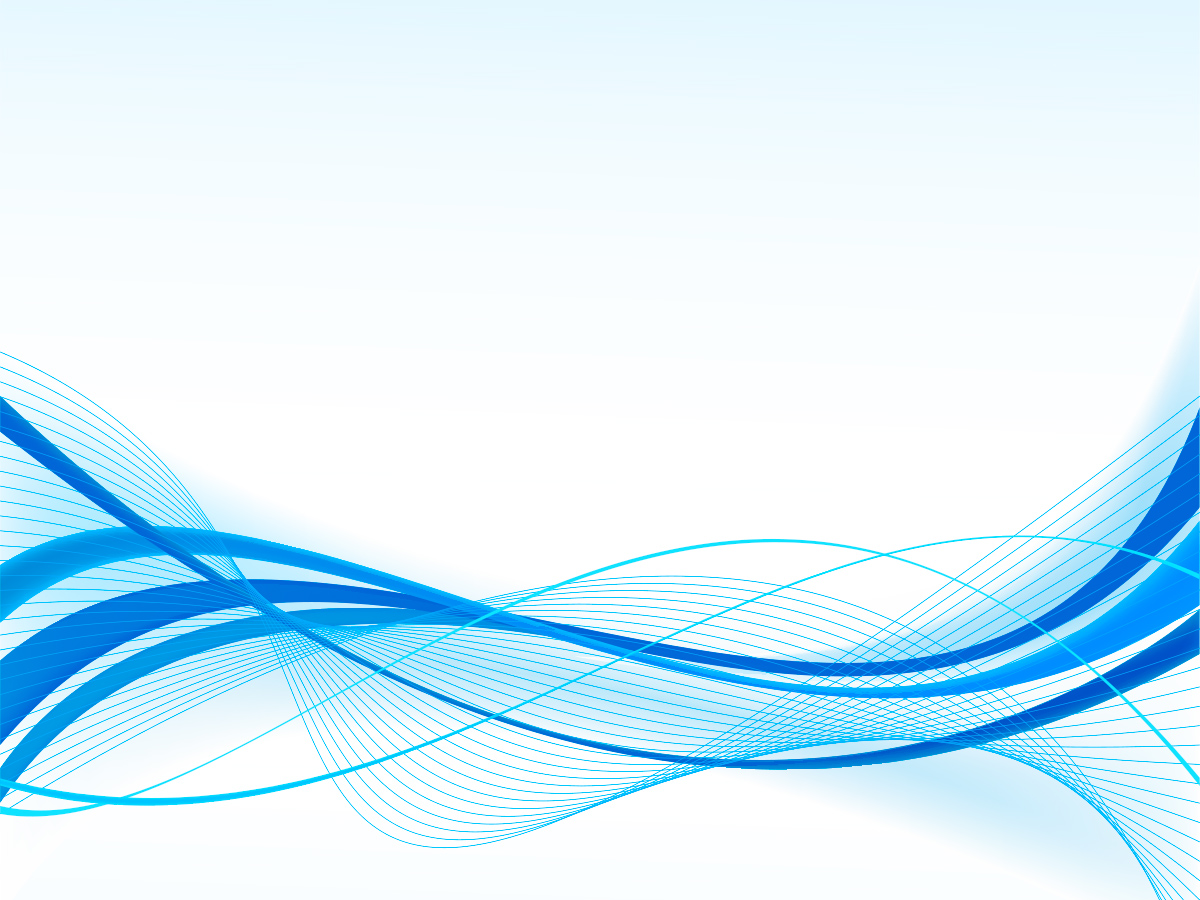 ЗАПОРІЗЬКИЙ НАЦІОНАЛЬНИЙ УНІВЕРСИТЕТ
ЕКОНОМІЧНИЙ ФАКУЛЬТЕТ
Освітні програми: 
ЕКОНОМІЧНА КІБЕРНЕТИКА
МІЖНАРОДНА ЕКОНОМІКА, 
УПРАВЛІННЯ ПЕРСОНАЛОМ ТА ЕКОНОМІКА ПРАЦІ, ЕКОНОМІКА ТА УПРАВЛІННЯ РИНКОМ ЗЕМЛІ

Рівень вищої освіти: 
МАГІСТР (1 рік навчання)

Обов'язкова дисципліна циклу загальної підготовки:
 
МЕТОДОЛОГІЯ НАУКОВИХ ДОСЛІДЖЕНЬ 
В ІНФОРМАЦІЙНІЙ ЕКОНОМІЦІ

Викладач:
МАКСИШКО НАТАЛІЯ КОСТЯНТИНІВНА, д.е.н, професор
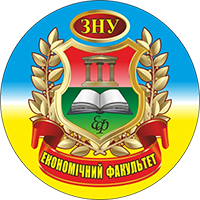 ДОСЛІДЖЕННЯ  ОПЕРАЦІЙ
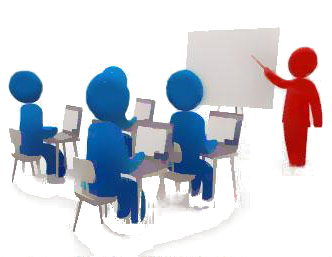 ОБСЯГ
3 кредитів ECTS
4 змістових модулів
90 годин, в т.ч.:
Лекційні заняття – 12
Практичні заняття – 24
Самостійна робота – 54
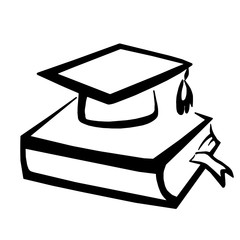 ПЕРІОД НАВЧАННЯ
1 рік - 12 тижнів
ВИД КОНТРОЛЮ
Екзамен
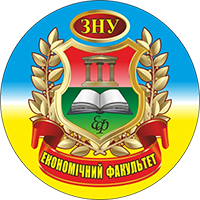 знайомство з аналітичними та чисельними методами 
розв’язання різних класів задач прийняття рішення
4
поглиблення теоретичних знань з якісних властивостей
економічної системи, кількісних взаємозв’язків та 
закономірностей економічного розвитку
1
оволодіння методологією та методикою побудови, 
аналізу та застосування математичних моделей 
економічних процесів для кількісного обґрунтування рішень
2
вивчення типових моделей та отримання навичок практичної 
роботи з моделями, що використовуються для кількісного 
обґрунтування рішень, що приймаються для управління організаціями
3
МЕТОДОЛОГІЯ НАУКОВИХ ДОСЛІДЖЕНЬ
МЕТА:
формування системи фундаментальних знань щодо сутності наукових досліджень та їх використанню в практичній діяльності.
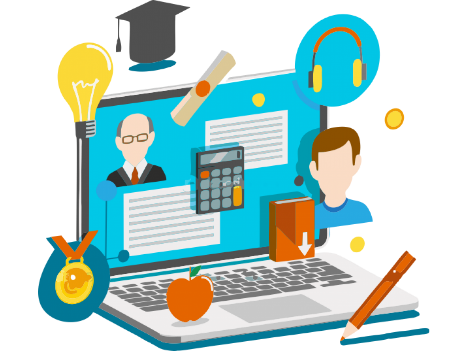 ЗАВДАННЯ:
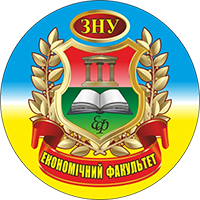 МЕТОДОЛОГІЯ НАУКОВИХ ДОСЛІДЖЕНЬ
РЕЗУЛЬТАТИ НАВЧАННЯ:
– застосувати математичні методи за допомогою економічної кібернетики
– використовувати економіко-математичні методи для аналізу економічного об’єкта
СТУДЕНТ
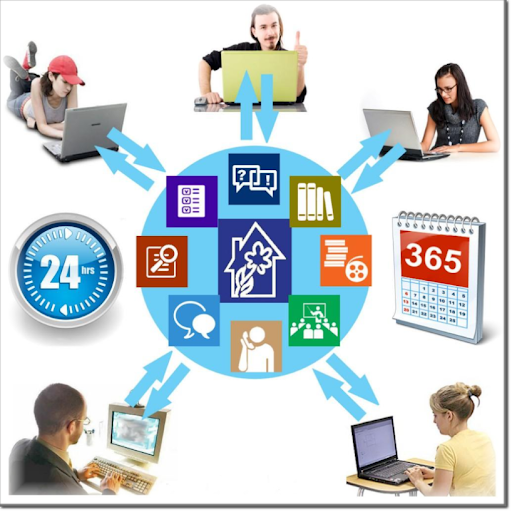 – застосовувати економіко-математичні методи та моделі для вирішення економічних задач
– використовувати аналітичний та методичний інструментарій для обґрунтування економічних рішень
– застосовувати комп’ютерні технології обробки даних для вирішення економічних завдань, здійснення аналізу інформації та підготовки аналітичних звітів
– описувати економічні та соціальні процеси і явища на основі теоретичних та прикладних моделей, аналізувати і змістовно інтерпретувати отримані
 результати
ЗМОЖЕ
– оцінювати економічний стан підприємства та окремих  його складових, знайти проблеми та запропонувати і економічно обґрунтувати шляхи їх вирішення
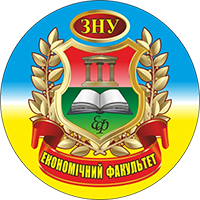 МЕТОДОЛОГІЯ НАУКОВИХ ДОСЛІДЖЕНЬ
ДОСЛІДЖЕННЯ  ОПЕРАЦІЙ
НАВЧАЛЬНІ РЕСУРСИ :
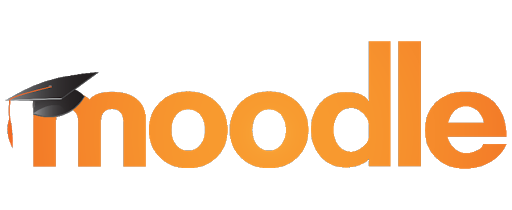 https://moodle.znu.edu.ua/course/view.php?id=3505
Робоча навчальна програма
Конспекти лекцій
Методичні рекомендації до виконання лабораторних робіт
Підручник
Рекомендована 
література
Усне опитування / Тести за темою та обґрунтування отриманих результатів за лабораторною роботою
Індивідуальне практичне завдання лабораторних робіт
Атестаційні  тести /Атестаційна контрольна робота за пройденим матеріалом
Індивідуальне завдання
Екзамен
КОНТРОЛЬНІ ЗАХОДИ
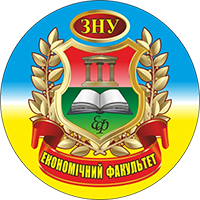 МЕТОДОЛОГІЯ НАУКОВИХ ДОСЛІДЖЕНЬ
ВИКЛАДАЧ:
МАКСИШКО НАТАЛІЯ КОСТЯНТИНІВНА, 
доктор економічних наук, професор,
завідувач кафедри економічної кібернетики
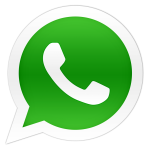 (061) 228-76-41
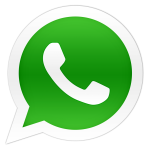 097-271-81-59
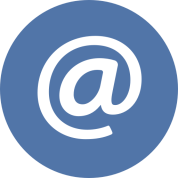 maxishko@ukr.net